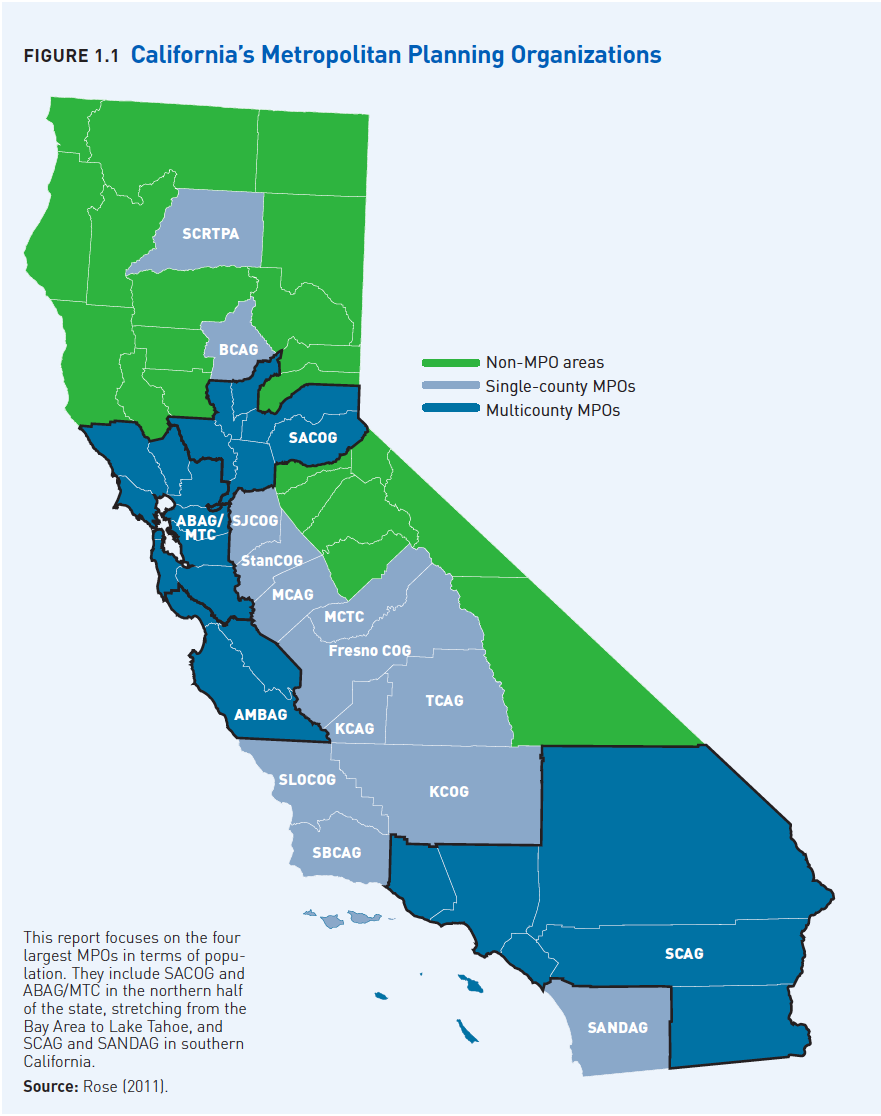 Drivers of Change
Demographic
Aging + Minority Growth
Economic
Stagnating real incomes; higher unemployment
Financial
Tighter money for home loans
Preference
More amenities, more options, better accessibility
US Starter, Mature, Downsizing Trends
Source: ICF Consulting.
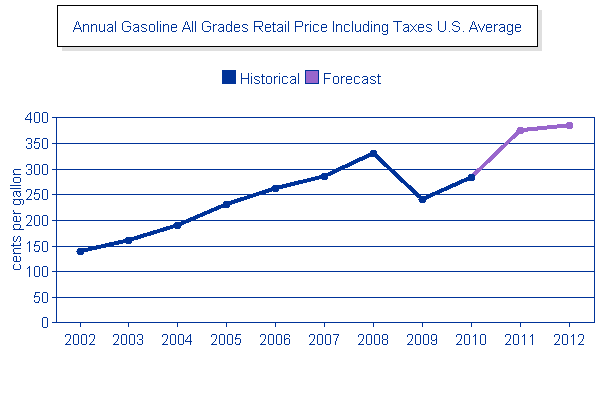 2002 actual through 2012 estimated
R2=0.82; 9.7% annual Δ; 3+X faster than inflation; 2020 = $8+/gallon
Source: Adapted from Energy Information Administration (2012).
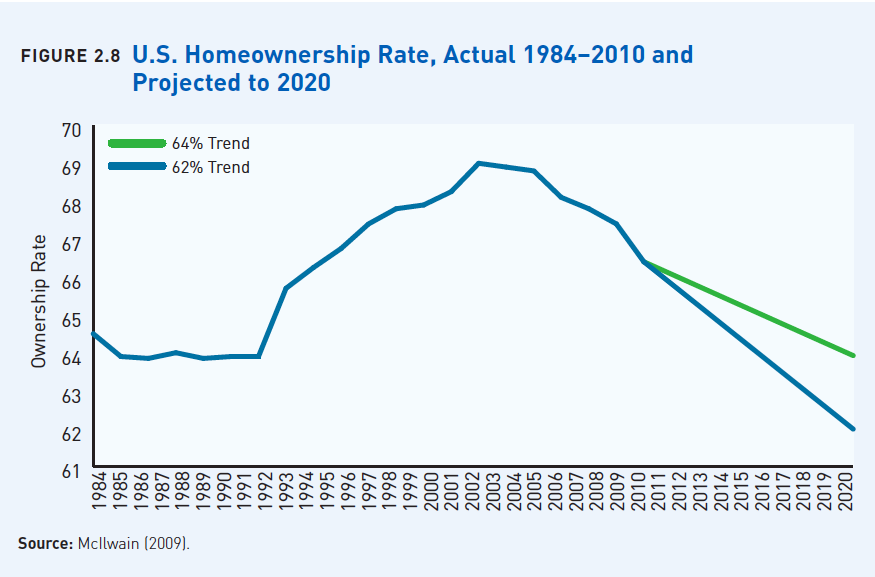 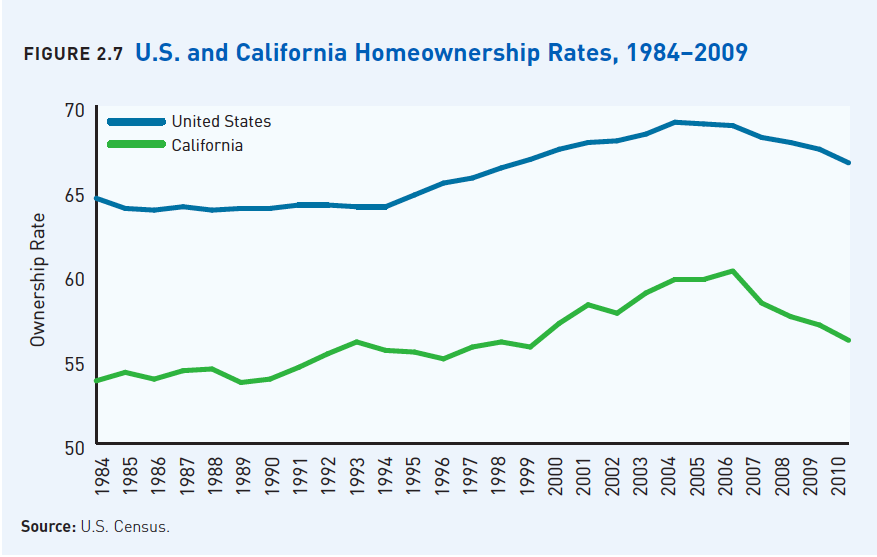 California Homeowner Share 2000-2010
Source: Myers (2011) and Census
National and California Housing Demand by Type
Source: Adapted from National Association of Realtors (2011).
NAR 2011 Survey Highlights
Source: Adapted from National Association of Realtors (2011). (Questions paraphrased.)
Southern California Preferences
Source: Fairbank, Maslin, Maullin, Metz and Associates (October 2011)
Southern California Preferences
Source: Fairbank, Maslin, Maullin, Metz and Associates (October 2011)
Southern California Preferences
Source: Fairbank, Maslin, Maullin, Metz and Associates (October 2011)
MPO Demand by Housing Type 2010
Source: Arthur C. Nelson.
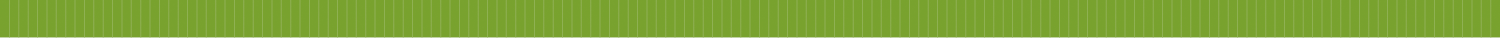 A small lot (<5,000 sq.ft.) does not 
mean a small house
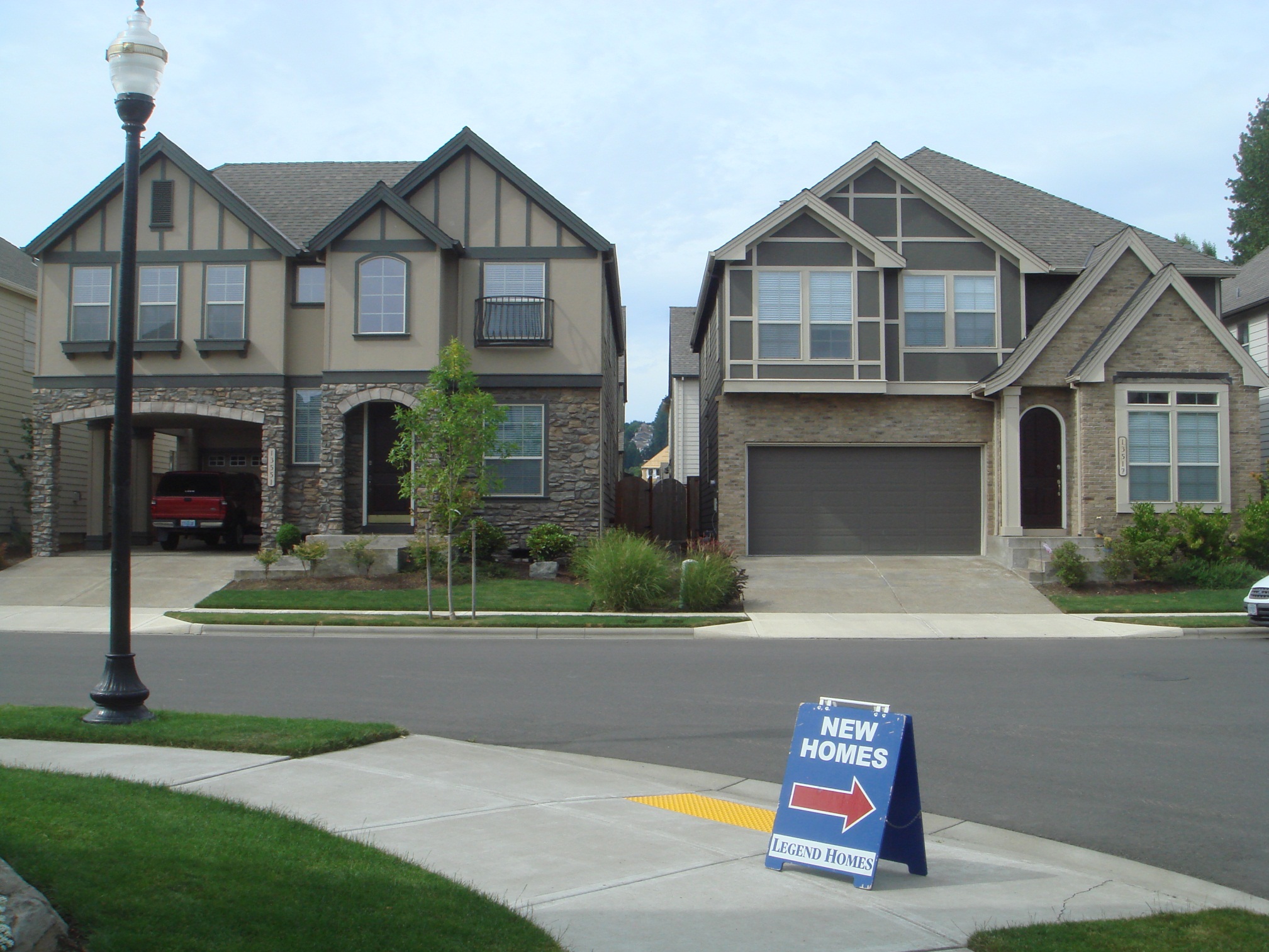 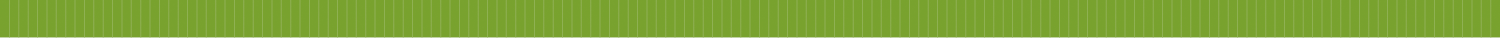 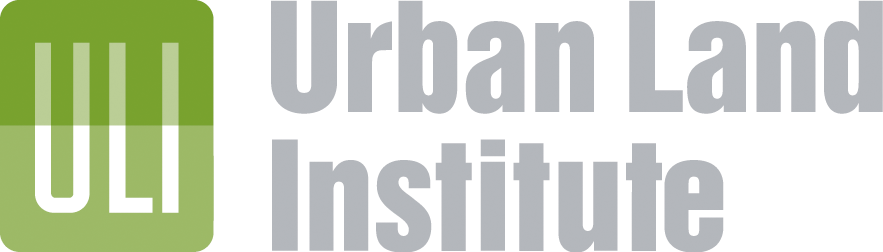 Residential Unit Preferences for Non-Hispanic White and Minority Households
Source: Adapted by Arthur C. Nelson from Baldasarre (2001, 2002, 2004).
MPO Housing Demand by Type to 2035
Source: Arthur C. Nelson.
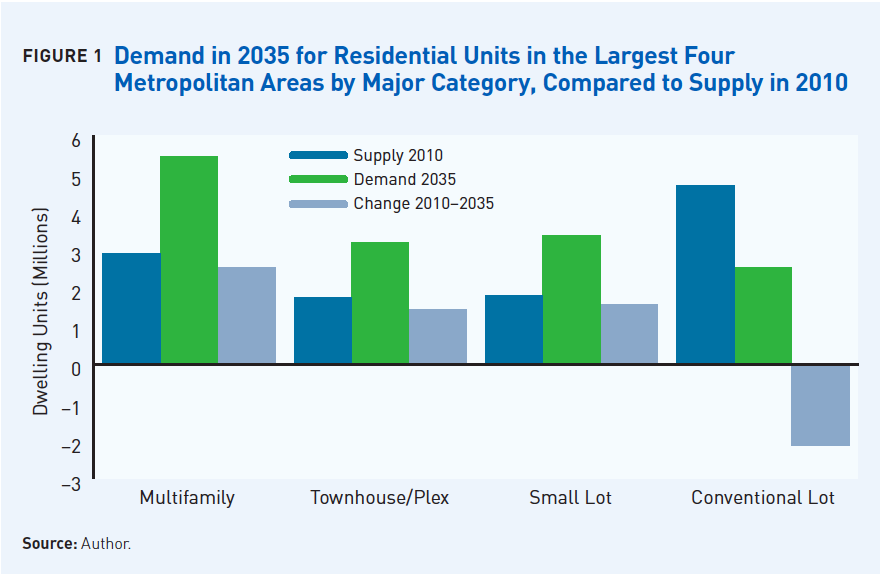 TSA Demand 2035, Big 4 MPOs
Source: Arthur C. Nelson.
Transit Station Area Demand, Big 4 MPOs
Source: Arthur C. Nelson.
Important to Walk/Bike to Work/Errands
Supply & Demand Comparison, US
Source: Supply from NHTS 2009 (2011); demand from Porter-Novelli (2003, 2005)
Observed Walk/Bike Share Within 1-Mile, US
Source: National Household Travel Survey 2009 (2011).
Life-Spans of Major Uses
Source: Arthur C. Nelson.
Observations
First, while there are always exceptions and market niches will be different, adding generally to the current inventory of conventional lots exacerbates the current excess supply and erodes value of existing homes on those lots.
 
Second, surveys indicate that even if all new residential development were absorbed in existing and planned TODs by 2035  half or more of the demand for living in TODs would still not be met.
 
Third, there is sufficient developed land to absorb all new and recycled nonresidential development; this is because between 2010 and 2035 about half of all low-FAR structures will be redeveloped and/or repurposed.

Fourth, merely meeting the market demand for more attached products and accessibility to transit could bring California’s major metropolitan areas into compliance with SB 375.